Webinář k rozvojovým programům MŠMT pro veřejné vysoké školy na roky 2021 až 2025 1. ČERVENCE 2020
Ministerstvo školství, mládeže a tělovýchovy
Karmelitská 529/5, 118 12 Praha 1 – Malá Strana 
msmt@msmt.cz • www.msmt.cz
2
PROGRAM WEBINÁŘE
13.30 – 13.50
Zahájení

13.50 – 14.10
Vyhlášení Centralizovaného rozvojového programu pro veřejné vysoké školy pro rok 2021

14.10 – 14.30
Vyhlášení Institucionální programu pro veřejné vysoké školy pro rok 2021

14.30 – 15.00
Vyhlášení Programu na podporu strategického řízení vysokých škol pro roky 2022–2025

15.00
závěr
3
Centralizovaný rozvojový program 2021
4
Centralizovaný rozvojový program 2021
vzhledem k mimořádným událostem v souvislosti s pandemií onemocnění covid-19 došlo k úpravě tematických zaměření, 
osm prioritních témat  pět z nich reaguje na pandemii covid-19,
vysoká škola se může zapojit do nejvýše pěti rozvojových projektů a dále do neomezeného počtu projektů pro nejméně 18 vysokých škol,
vysoké školy nemohou být do projektu zapojeny bez čerpání finančních prostředků a pouze využívat výsledky řešení projektu.
5
Centralizovaný rozvojový program 2021
budou podporovány projekty s následujícími tematickými zaměřeními
každý projekt přiřazen k právě jednomu písmenu
VŠ může být zařazena ve více projektech k jednomu tématu
Prioritní témata relevantní v reakci na pandemii covid-19 (a – e):
rozvoj vzdělávací činnosti vysokých škol zajišťované distančními metodami (ve studijních programech všech forem a v celoživotním vzdělávání) v následujících oblastech:
rozvoj standardů pro zajišťování kvality vzdělávání, které je poskytováno distančními metodami (projekty v tomto bodu mohou být podávány pouze ve formátu 18+); 
rozvoj metod ověřování výsledků učení a hodnocení kompetencí studujících a uchazečů o studium distančními metodami, včetně online proctoringu;
aplikace metod blended learning do studijních programů a celoživotního vzdělávání a podpora vyučujících v jejich využívání;
6
Centralizovaný rozvojový program 2021
rozvoj kompetencí vyučujících k využívání metod distančního vzdělávání a hodnocení, s důrazem na sdílení zkušeností, inovativních postupů a dobré praxe ve vzdělávací činnosti na úrovni jednotlivých vyučujících a garantů programů;
sběr a výměna dat, tvorba dotazníků a dalších nástrojů pro sledování kvality výuky a uplatnění absolventů;
rozvoj opatření na snižování studijní neúspěšnosti, včetně sběru a analýzy kvantitativních i kvalitativních dat pro vyhodnocení účinnosti dosavadních opatření a identifikaci ohrožených skupin studentů, včetně zohlednění specifik výuky zajišťované distančními prostředky;
7
Centralizovaný rozvojový program 2021
elektronizace správní agendy vysoké školy, včetně přijímacího řízení a dokladů o průběžných i celkových výsledcích studia, a elektronická podpora pro rozhodování orgánů vysokých škol a jednání kolektivních orgánů vysokých škol (projekty v tomto tematickém zaměření mohou být podávány pouze ve formátu 18+); 
opatření na posílení akademické integrity studujících a zaměstnanců vysokých škol s důrazem na oblast využívání distančních metod vzdělávání a hodnocení zahrnující šíření principů etické tvůrčí práce a publikování a boj proti podvodům, korupci a plagiátorství;
8
Centralizovaný rozvojový program 2021
nastavení efektivního systému studijního a psychologického poradenství studentům a pracovníkům vysokých škol a uchazečům o studium, popř. dalším osobám (např. účastníkům kurzů celoživotního vzdělávání); cílem podpory je přispět ke zvýšení kvality a dostupnosti těchto služeb, navrhnout standardy poskytování těchto služeb, včetně jejich poskytování online, a zajistit vyšší povědomí o těchto službách v cílových skupinách (projekty v tomto tematickém zaměření mohou být podávány pouze ve formátu 18+);
(vyplývá z Národního akčního plánu pro duševní zdraví do roku 2030)
9
Centralizovaný rozvojový program 2021
rozvoj internacionalizace vysokých škol s důrazem na následující aktivity:
rozvoj virtuálních mobilit;
opatření pro plnou aplikaci nástrojů pro elektronickou výměnu informací o studiu, elektronickou identifikaci a elektronizaci uznávání kreditů ze studijních mobilit, zejména implementace iniciativy Evropské komise Erasmus Without Paper, European Student Card, EMREX (projekty v tomto bodu mohou být podávány pouze ve formátu 18+);
10
Centralizovaný rozvojový program 2021
Další prioritní témata (f – h):
plnění požadavků stanovených obecně závaznými právními předpisy nebo pokyny orgánů státní správy upravujících vnitřní organizaci a systémy vysokých škol, vč. kybernetické bezpečnosti (projekty v tomto tematickém zaměření mohou být podávány pouze ve formátu 18+);
pořádání festivalů, přehlídek, výstav a dalších obdobných akcí mající mimořádný charakter;
11
Centralizovaný rozvojový program 2021
výuka v tzv. malých, strategicky a geopoliticky významných studijních programech/oborech, jejich stabilizace a výchova pedagogů pro zajištění jejich výuky. Jde o málo rozšířené programy/obory s poměrně malým počtem studentů, které nárokují vysoce specializované pedagogy a odborníky z praxe. Jedná se zejména o programy/obory se studiem jazyků z regionů významných ze strategického i geopolitického hlediska, které jsou vnímány jako rizikové i z pohledu národní bezpečnosti. V rámci tohoto tematického zaměření budou podporovány činnosti zaměřené na personální stabilizaci a zajištění těchto programů/oborů, zajištění potřebných akreditací programů, pořádání kurzů netradičních jazyků v rámci dalšího vzdělávání, spolupráci při přípravě vědeckých projektů; pořádání tematických akcí k aktuálním problémům a podporu publikační činnosti.
12
Centralizovaný rozvojový program 2021
Minimální a maximální výše rozpočtů projektů: 
minimální celkový rozpočet projektu, do něhož bude zapojeno nejméně 18 VŠ – 5 000 tis. Kč,
maximální celkový rozpočet projektu, do něhož bude zapojeno nejméně 18 VŠ – 25 000 tis. Kč, 
minimální celkový rozpočet projektu, do něhož bude zapojeno méně než 18 VŠ – 1 000 tis. Kč,
maximální celkový rozpočet projektu, do něhož bude zapojeno méně než 18 VŠ – 15 000 tis. Kč.
13
Centralizovaný rozvojový program 2021
Předkládání dokumentů
Vysoké školy předloží ministerstvu níže uvedené:
formulář žádosti o poskytnutí dotace (vysoká škola předloží ve formátu PDF),
dílčí části všech projektů, do kterých je vysoká škola zapojena (vysoká škola předloží ve formátu PDF),
metodika a způsob vyhodnocení průběhu řešení projektů  (vysoká škola předloží ve formátu PDF),
čestné prohlášení spoluřešitelské vysoké školy (vysoká škola předloží ve formátu PDF),
kompletní projekt (vč. všech dílčích částí spoluřešitelských vysokých škol), pokud je vysoká škola koordinátorem (vysoká škola předloží ve formátu PDF),
tabulku k projektům, pokud je vysoká škola koordinátorem (vysoká škola předloží ve formátu MS Excel),
čestné prohlášení koordinující vysoké školy (vysoká škola předloží ve formátu PDF).
[Speaker Notes: Pouze explicitní zdůraznění]
14
Centralizovaný rozvojový program 2021
Předkládání dokumentů
vysoké školy předloží ministerstvu výše uvedené dokumenty do 30. října 2020 v elektronické podobě datovou zprávou,
dokumenty č. 1 (formulář žádosti o poskytnutí dotace), č. 4 (čestné prohlášení spoluřešitelské vysoké školy) a č. 7 (čestné prohlášení koordinující vysoké školy) mohou být podány buď ve formě s elektronickým podpisem bez razítka, nebo v naskenované podobě s podpisem a razítkem,
ostatní dokumenty (č. 2, 3, 5 a 6) se předkládají bez podpisu, bez razítka a z důvodu redukce velikosti by neměly být naskenované,
vzhledem ke skutečnosti, že většinu předkládaných dokumentů není třeba skenovat, jejich velkost nepřekročí kapacitu datové schránky (20 MB).
15
Centralizovaný rozvojový program 2021
Předkládání dokumentů
koordinující vysoká škola předkládá na ministerstvo čestné prohlášení koordinující vysoké školy v jednom vyhotovení za všechny své předložené projekty,
čestné prohlášení spoluřešitelské vysoké školy již na ministerstvo koordinující vysoká škola nezasílá,
spoluřešitelská vysoká škola předkládá na ministerstvo čestné prohlášení spoluřešitelské vysoké školy v jednom vyhotovení za všechny své předložené projekty,
každá vysoká škola zasílá na ministerstvo pouze jedno čestné prohlášení dle podmínek uvedených výše.
16
Centralizovaný rozvojový program 2021
Rozpočet projektu
rozpočet koordinující vysoké školy u projektů pro nejméně 18 VŠ může dosáhnout maximální výše 20 % z celkové finanční částky požadované na řešení projektu,
rozpočty spoluřešitelských vysokých škol musí být v takové výši, aby zajistily plnohodnotnou roli vysoké školy při řešení, plnění cílů a využívání výsledků projektu.
17
Centralizovaný rozvojový program 2021
Čerpání rozpočtu – podmínky
částky kapitálových a běžných finančních prostředků → nelze měnit,
osobní náklady a cestovní náhrady → snížit o max. 20 % a nelze navyšovat,
ostatní položky rozpočtu → snížit či zvýšit o max. 20 %,
není možné hradit nákup, opravu a údržbu dopravních prostředků a režijní náklady,
do rozpočtu projektu nesmí být zakalkulován zisk a ani nesmí být fakticky realizován,
procentní hodnota se vztahuje k finanční částce na řešení dílčí část projektu vysoké školy.
18
Centralizovaný rozvojový program 2021
Věcné hodnocení žádostí o dotaci a projektů
v rámci věcného hodnocení budou hodnoceny jak dílčí části projektů, tak kompletní projekty ve vzájemné souvislosti,
věcné hodnocení předložených žádostí provádí Rada programů, složená ze zástupců ministerstva, České konference rektorů a Rady vysokých škol,
pro posuzování projektů v rámci výběrového řízení jsou stanovena hodnotící kritéria uvedena ve Vyhlášení centralizovaného rozvojového programu pro VVŠ 2021.
19
Centralizovaný rozvojový program 2021
Předkládní zpráv o vysledků řešení a vyhodnocení projektů
závěrečné zprávy se předkládají v elektronické podobě datovou zprávou do 28. února 2022,
koordinující vysoká škola předkládá závěrečnou zprávu za celý projekt, jejíž součástí jsou dílčí zprávy spoluřešitelských vysokých škol,
pro závěrečné zprávy jsou k dispozici dva formuláře  pro kompletní projekt a pro dílčí část projektu,
případné změny provedené v rozpočtu projektu v rámci jeho řešení musí být vysokou školou v závěrečné zprávě náležitě zdůvodněny,
vysoké školy provedou u projektů, na jejichž řešení se podílely, kontrolu, jež se bude týkat alespoň 30 % celkové finanční částky přidělené na řešení projektů v roce 2021,
výsledky kontroly zašlou vysoké školy ministerstvu datovou zprávou do 31. března 2022.
[Speaker Notes: Byla připomínka ČKR a RVŠ]
Institucionální program 2021
21
Institucionální program 2021
v důsledku pandemie viru covid-19 došlo ke změnám ve vyhlášení programů ministerstva,
byly prodlouženy termíny pro předkládání požadovaných dokumentů ze strany vysokých škol,
bylo odloženo spuštění Programu na podporu strategického řízení až na rok 2022,
cílem těchto změn je zajistit dostatečné podmínky pro přípravu a projednání strategických záměrů vysokých škol,
pro rok 2021 byl proto vyhlášen Institucionálního programu 2021 (dále jen „Program“),
Program v hlavních rysech kopíruje Program na podporu strategického řízení, ale nevyžaduje předchozí projednání strategických záměrů vysokých škol.
22
Institucionální program 2021
cílem Programu je přispět k naplňování jednotlivých prioritních cílů stanovených ve Strategickém záměru ministerstva pro oblast vysokých škol na období od roku 2021 (dále jen „SZ2021+“),
23
Institucionální plán 2021
předpokladem pro poskytnutí příspěvku vysokým školám je vypracování a předložení institucionálního plánu vysoké školy pro rok 2021,
ministerstvo vyzývá vysoké školy, aby ve svých institucionálních plánech navázaly na zkušenosti získané v průběhu omezení prezenční přítomnosti studujících na výuce z důvodu šíření onemocnění covid-19,
obzvlášť relevantní jsou v tomto ohledu některé oblasti zahrnuté pod Prioritní cíl 2, zejména budování odborného i technického zázemí pro distanční metody vzdělávání,
z tohoto důvodu je stanoveno, že nejméně 20 % prostředků každého institucionálního plánu musí připadat na opatření spadající pod Prioritní cíl 2 SZ2021+,
významnými okruhy jsou i procesy krizového řízení spadající pod Prioritní cíl 5 a digitalizace agend zahrnutá do Prioritního cíle 6 SZ2021+.
24
Institucionální program 2021
V Programu budou podporovány aktivity s těmito tematickými zaměřeními, v souladu s cíli SZ2021+ a Strategie internacionalizace: 
Prioritní cíle SZ2021+ relevantní pro podporu z prostředků Programu:
Rozvíjet kompetence přímo relevantní pro život a praxi v 21. století.
Zlepšit dostupnost a relevanci flexibilních forem vzdělávání (alokace min. 20 %).
Zvýšit efektivitu a kvalitu doktorského studia.
Budovat kapacity pro strategické řízení vysokého školství.
Snížit administrativní zatížení pracovníků vysokých škol, aby se mohli naplno věnovat svému poslání.
25
Institucionální program 2021
Prioritní cíle Strategie internacionalizace relevantní pro podporu z prostředků Programu:
Rozvoj globálních kompetencí studentů a pracovníků vysokých škol.
Internacionalizace studijních programů vysokých škol.
Zjednodušení procesu uznávání zahraničního vzdělání.
Vytváření mezinárodního prostředí na vysokých školách a propagace v zahraničí.
Posílení strategického řízení internacionalizace.

Předmětem podpory mohou být i další opatření spadající pod další oblasti (a – n) (v celkové alokaci max. 20)
26
Institucionální plán 2021
Předkládání institucionálních plánů
institucionální plán bude ministerstvu předložen ve formuláři, který je přílohou Vyhlášení Institucionálního programu pro veřejné vysoké školy pro rok 2021 (dále jen „Vyhlášení“),
VŠ předloží ministerstvu svůj institucionální plán do 30. listopadu 2020 datovou zprávou odboru vysokých škol ministerstva,
institucionální plán musí být projednaný správní radou VŠ.
27
Institucionální plán 2021
Projednání institucionálních plánů
institucionální plán musí být projednán s ministerstvem,
ministerstvo může v rámci projednávání doporučit změny a úpravy institucionálního plánu.
28
Institucionální plán 2021
Změna institucionálních plánů
VŠ může požádat ministerstvo o schválení změny,
žádost o změny bude možné předkládat do 30. září 2021.

Vyhodnocení institucionálních plánů
Zpráva o plnění stanovených cílů institucionálního plánu za rok 2021
VŠ předloží ministerstvu do 30. dubna 2022 datovou zprávou,
ke zprávě bude přiloženo vyjádření správní rady k naplňování institucionálního plánu,
VŠ provedou vyhodnocení průběhu řešení institucionálního plánu za daný kalendářní rok do 15. dubna 2022
vysoké školy budou informovat ministerstvo o způsobu a termínu konání vyhodnocení na adresu projekty-rozvoj@msmt.cz nejméně 10 pracovních dnů před jeho konáním;
29
Program na podporu strategického řízení vysokých škol
30
Nástroj strategického řízení
Nahrazuje Institucionální program

Nástroj implementace Strategického záměru ministerstva, vč. Strategie internacionalizace
provázáno až na úroveň operačních cílů, ale ne opatření
„očekávaná opatření na úrovni VŠ“
velké a průřezové projekty
opatření přímo v SZVŠ, ne samostatný dokument

Alokace na prioritní cíle
PC1+2: min. 35 %
Internacionalizace: min. 15 %
Až 20 % na „další priority“
[Speaker Notes: Alokace: flexibilita]
31
Projednání strategického záměru vysoké školy
„Projednání“ (§21 odst. 1 písm. b ZVŠ) vs. „úspěšné projednání“ (§18 odst. 3)

Posuzován celý SZ, nejen aktivity financované z Programu

Harmonogram:
VŠ odevzdají své řádně schválené strategické záměry do 31. 3. 2021
Projednávání Q2-Q3 2021, může a nemusí být ústní
Čerpání od 1. 1. 2022

Možnost předběžných konzultací
[Speaker Notes: SZVŠ -> projednává VR, schvaluje AS a po něm SR]
32
Kritéria hodnocení
Relevance
vazba na SZ2021+, SI a misi vysoké školy
konzistence aktivit s cíli

Strategický rozměr
ambiciózní, transformační potenciál, významné inovace
spolupráce mezi součástmi (zejm. fakultami)

Dosažitelnost
realistický plán
indikátory, kde dávají smysl

Možnost navýšení pro vynikající SZVŠ
33
Využití prostředků
Převod alokace mezi PC až 10 %, v rámci PC libovolně (rozpočet není požadován)

Možnost vnitřní soutěže – max. 10 %

Investiční prostředky max. 25 %

Ne podpora tvůrčích činností a jejich zázemí
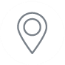